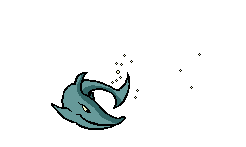 Головной мозг рыб
Подготовил презентацию Михов Костя
План
На уроке мы
Рассмотрим строение мозга рыбы, инстинкты рыб.
Узнаем , что такое эндокринная система, что такое нервная система.
Устройство мозга рыб.
У всех рыб сильно развиты средний и задний отделы мозга. У рыб, живущих в прозрачной воде, особо хорошее развитие получили зрительные доли мозга. У линя и карася, например, напротив, развита задняя часть мозга.
Инстинкты.
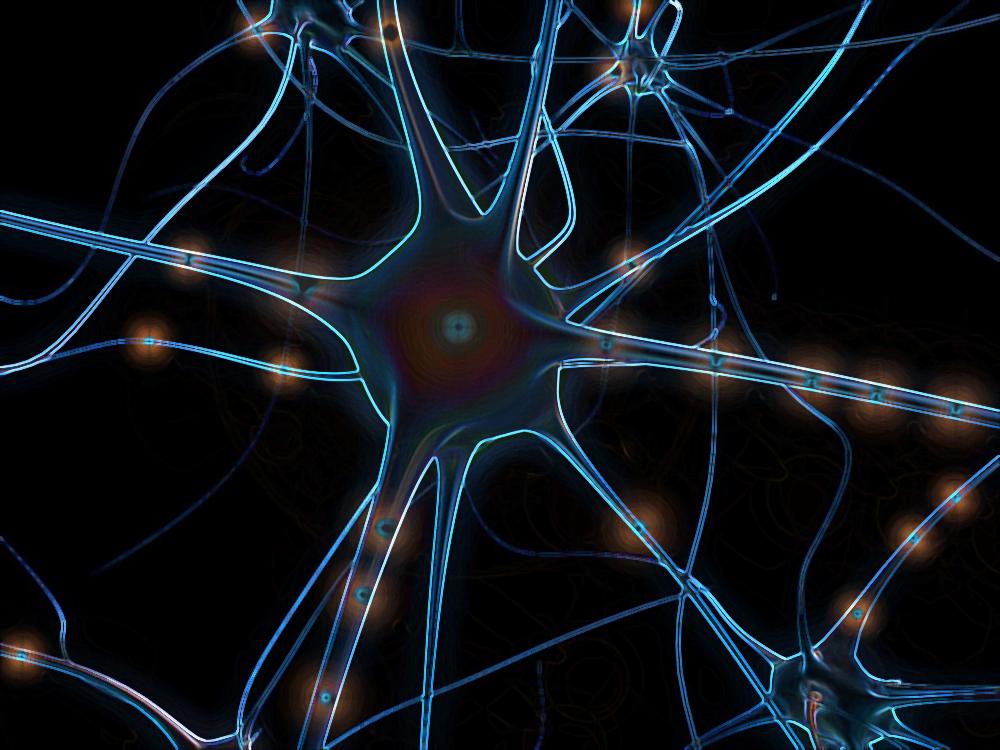 Нервная система
Нервная система рыб, как и у всех других хребетных, разделяется на центральную и периферическую. В состав центральной нервной системы входят головной и спинной мозг. В периферическую входят  нервные клетки и волокна.
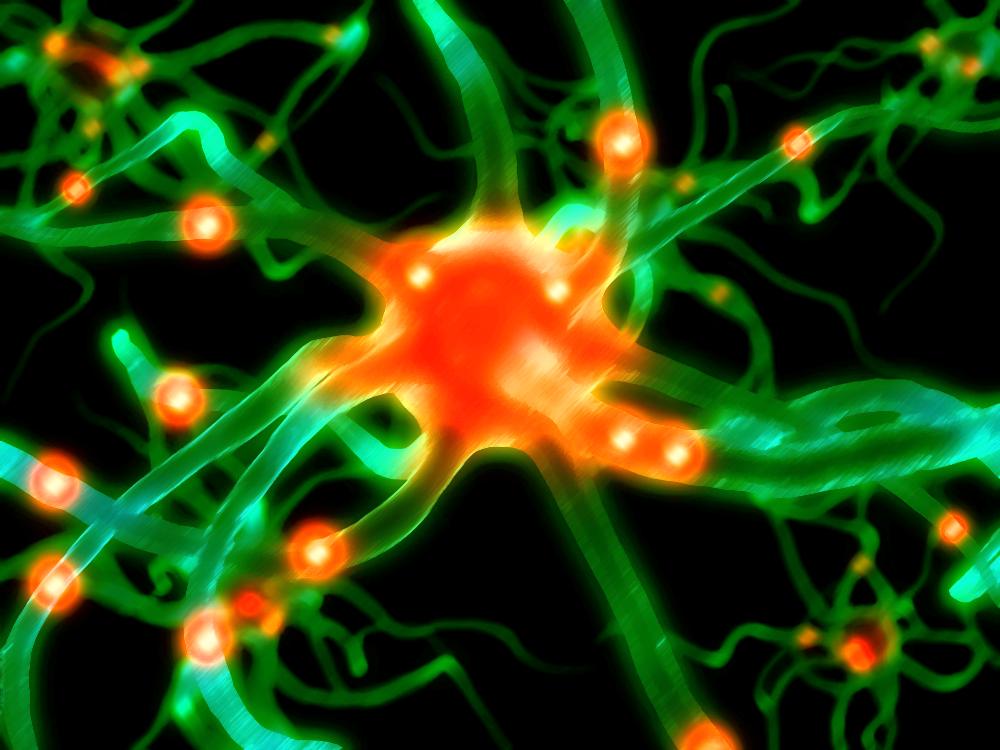 Эндокринная система.
Эндокринная система — система регуляции деятельности внутренних органов посредством гормонов, выделяемых эндокринными клетками непосредственно в кровь, либо диффундирующих через межклеточное пространство в соседние клетки.
Вопросы
Какие части мозга больше всего развиты у рыб?
А) Промежуточный мозг
Б) Передняя и задняя части
В) Обонятельные луковицы
2. Укажите мозг рыбы.
А)                                         Б)                                        В)
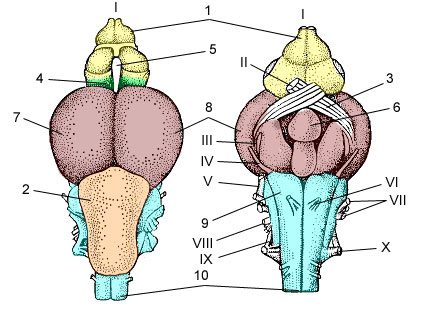 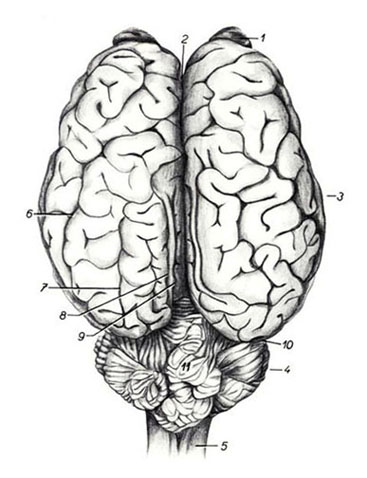 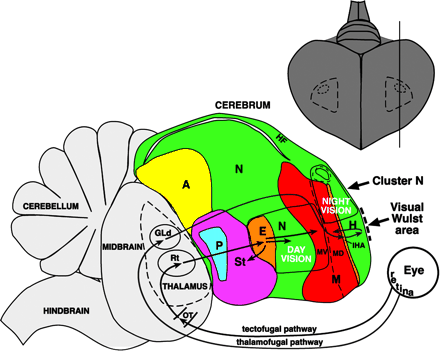 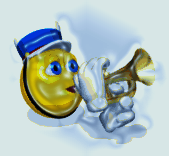 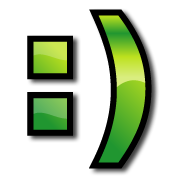 Спасибо за внимание!!!!